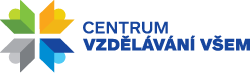 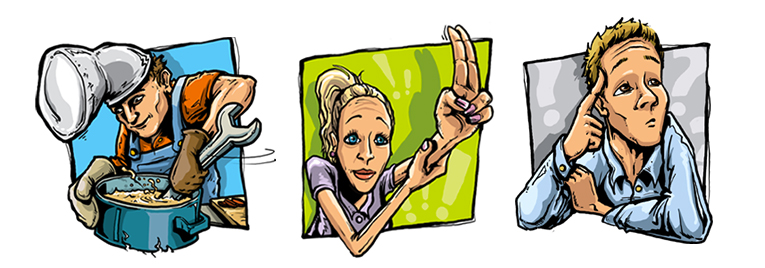 KARIÉROVÉ PORADENSTVÍ                      V JIHOMORAVSKÉM KRAJI
Činnost CVV
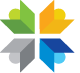 CVV působí při SŠ stavebních řemesel Brno-Bosonohy
Spolupráce se středními školami, ÚP ČR, KHK JM,                 FF MU, FSS MU a dalšími vzdělavateli v JMK

     Aktuálně:
Národní cena kariérového poradenství 2014 
     za otevřenou nabídku služeb kariérového 
     poradenství široké veřejnosti
Databáze kurzů
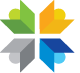 Největší regionální databáze kurzů v ČR
169 inzerujících vzdělavatelů
    z toho 28 středních škol
2600 kurzů a rekvalifikací
měsíčně 100 přihlášek na kurzy přes databázi
1200 odběratelů newsletteru 
denně informační servis pro veřejnost
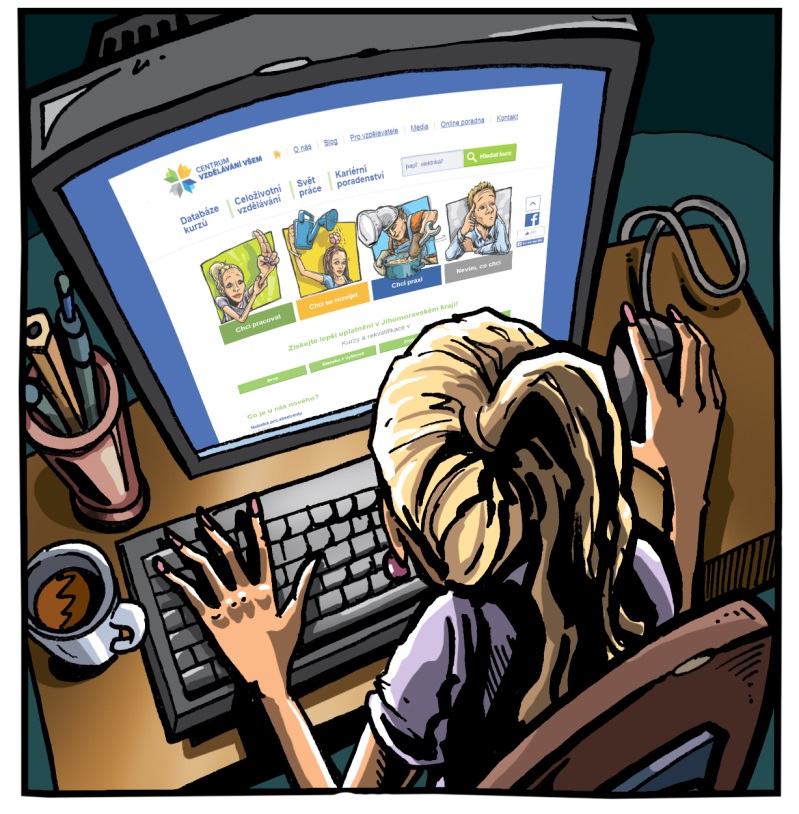 Kariérové poradenství
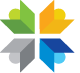 služba pro širokou veřejnost
pracoviště: Brno, Hodonín, Znojmo
letos 322 osobních konzultací
on-line poradna 
klienti: absolventi, nezaměstnaní,                          lidé nespokojení v zaměstnání,                         ženy po rodičovské dovolené
Aktivity pro žáky SŠ
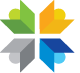 1. Profesní Start
pro maturanty a učně v posledním ročníku
podpora při vstupu na trh práce
sebezkušenostní  4 hodinový workshop
12 žáků ve skupině
programem prošlo 100 žáků
Aktivity pro žáky SŠ
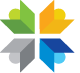 2. Škola končí... A CO DÁL?
beseda žáků SŠ
     s podnikateli 
     a zaměstnavateli   
spolupráce s:
     KHK JM
     OHK Blansko a Hodonín 
     ÚP ČR 
programem prošlo             cca 500 žáků
Systémový projekt JMK
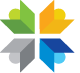 Cíl: 
nastavení koordinace kariérového poradenství                         ve školách v JMK

Cílové skupiny: 
žáci, učitelé a kariéroví poradci ZŠ a SŠ, rodiče žáků

Zdroj financování: OP VVV
Systémový projekt JMK
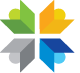 Vazba projektu na strategické dokumenty:

Nová opatření na podporu odborného vzdělávání schválená Usnesením Vlády ČR ze dne 9.1. 2013

Regionální inovační strategie JMK 2014 - 2020
     Specifický cíl D 2.2. 

Dlouhodobý záměr vzdělávání a rozvoje vzdělávací soustavy JMK 
     Opatření III.5.11, III.5.12
Systémový projekt JMK
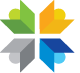 Co projekt přinese?

Využití výstupů národních projektů OPVK na krajské úrovni
Provázaný systém KP v JMK
Průběžná metodická podpora kariérovým poradcům       ve školách 
Dostupnost vzdělávání a exkurzí u zaměstnavatelů pro kariérové poradce
Rozšíření nabídky programů a exkurzí u zaměstnavatelů pro žáky
On-line dostupné zdroje informací o trhu práce v JMK
Děkuji Vám za pozornost
Hana Rozprýmová
Centrum vzdělávání všem
Pražská 38b, Brno
T: 601 367 229
www.vzdelavanivsem.cz
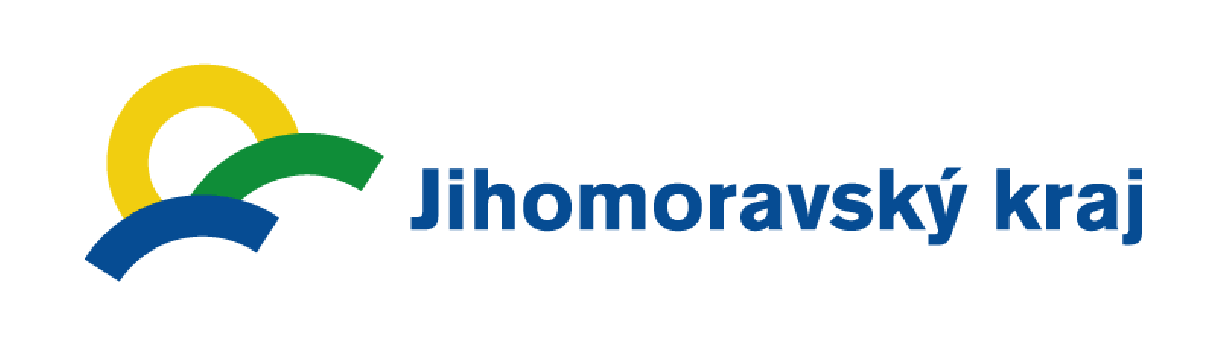 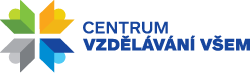